Ознакомление дошкольников с природными зонами: «Арктические пустыни»
Презентацию подготовила:
Линецкая Айгюль Рауфатовна
воспитатель
ГБДОУ № 73 «Василёк»
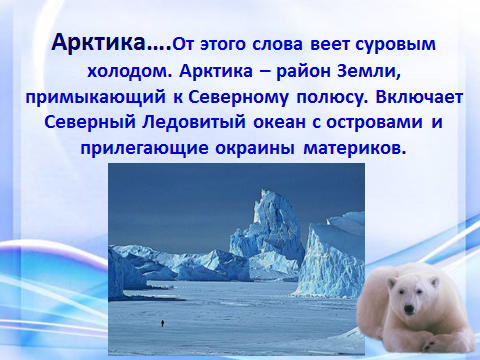 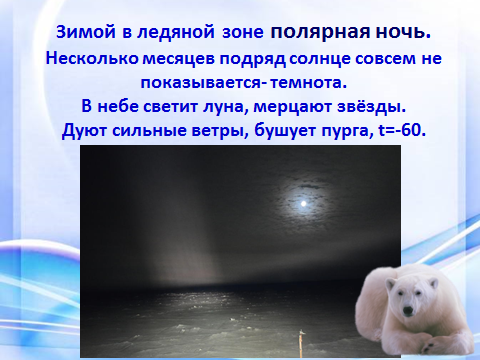 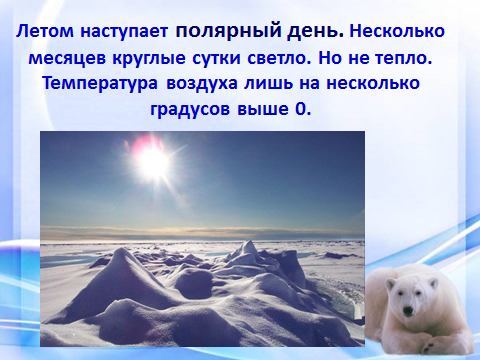 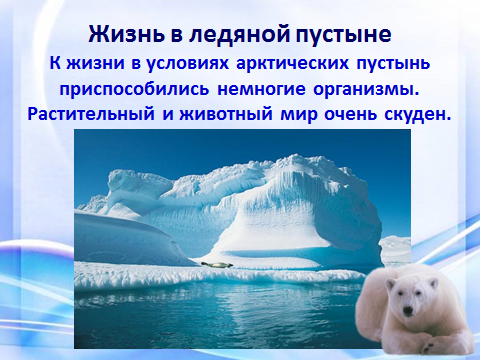 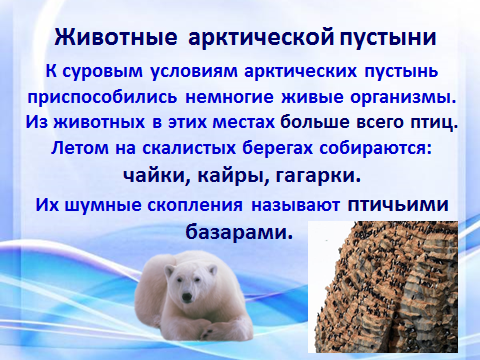 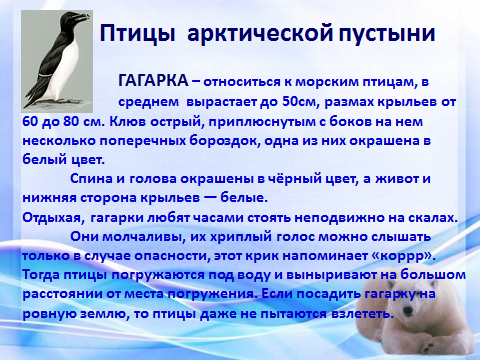 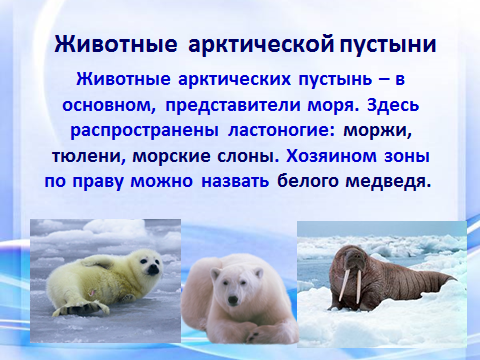 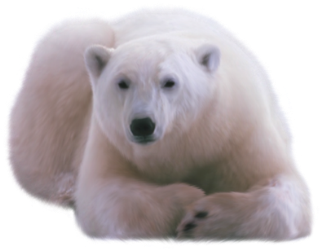 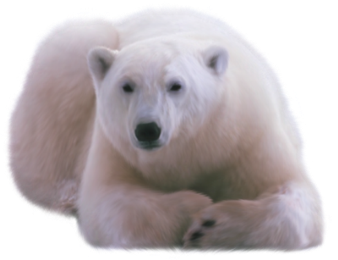 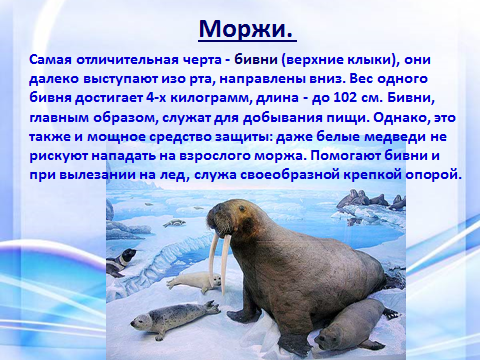 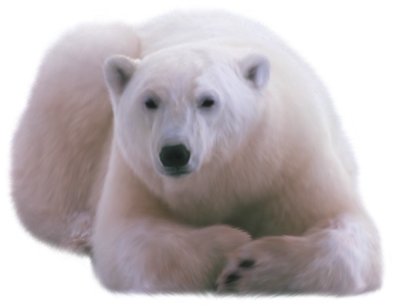 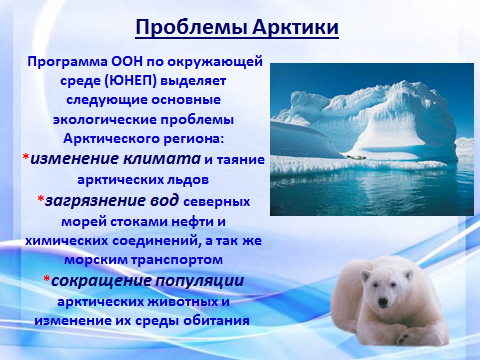 Спасибо за внимание!